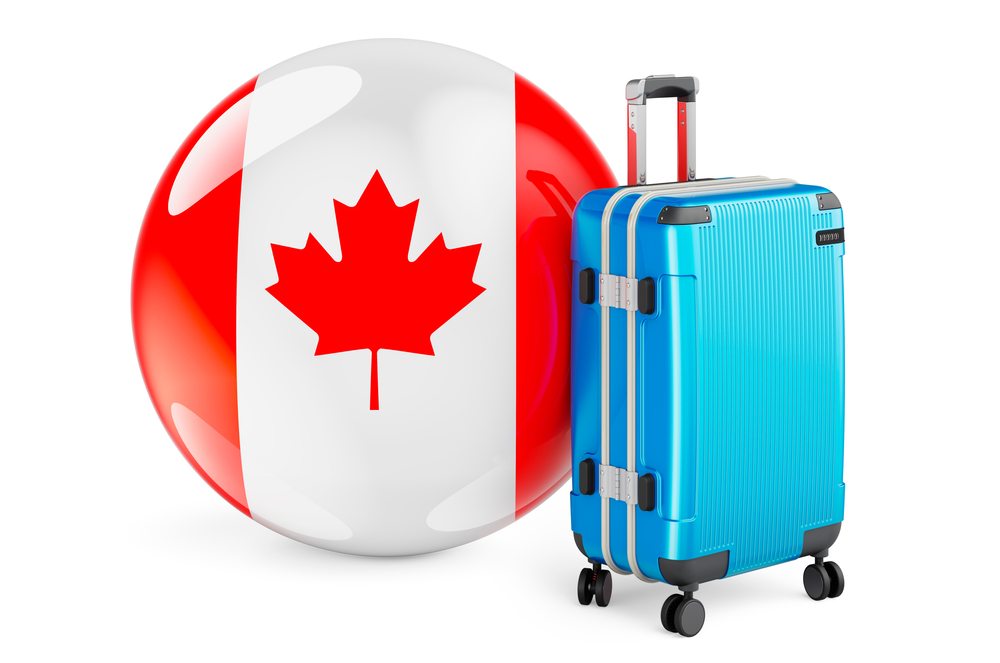 ATV & Clean DELEGATION members
Canada CCUS study tour Vancouver & Edmonton April 23-29. 2023Connecting Canada & Denmark in Carbon Capture Utilization and Storage (CCUS)
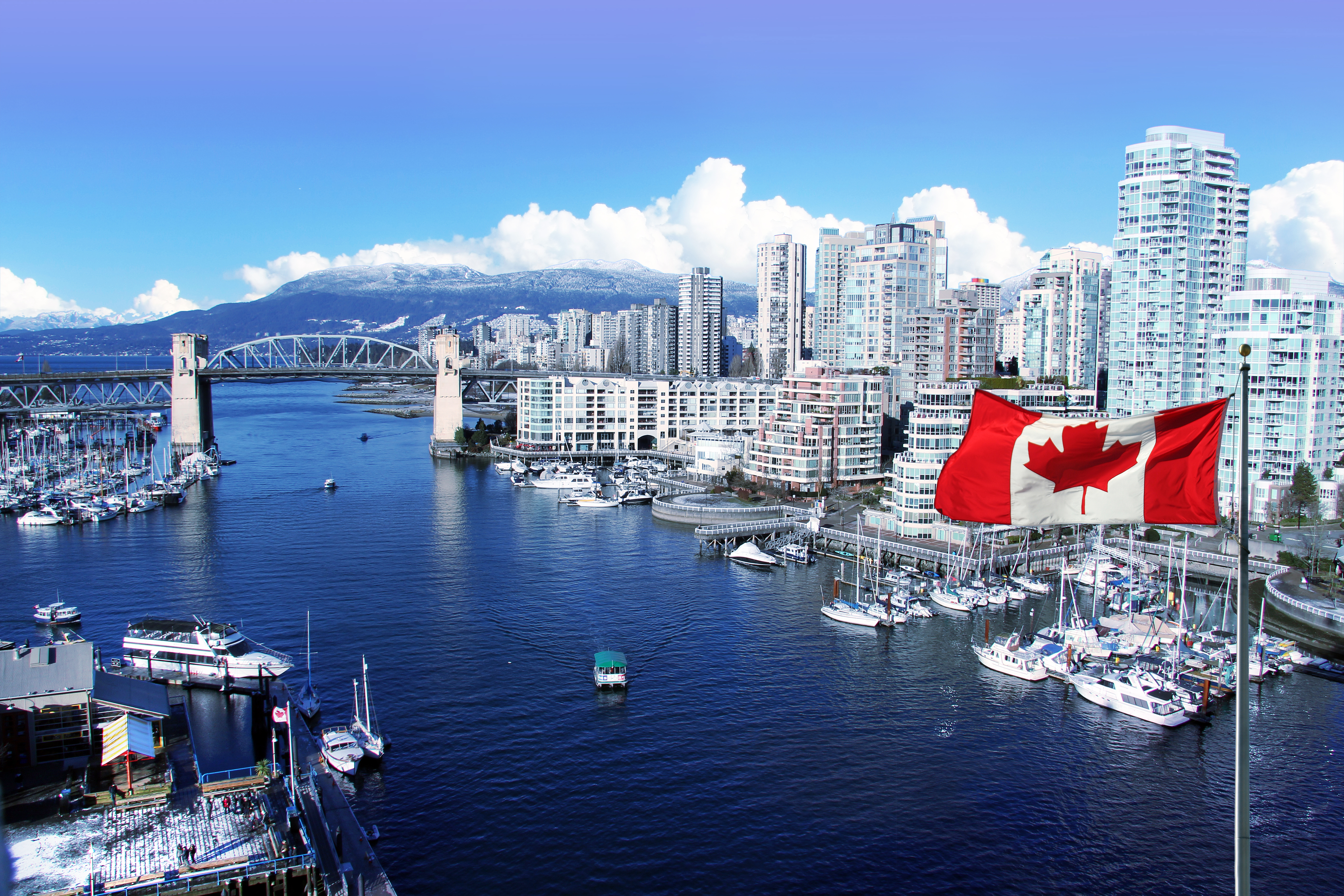 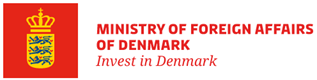 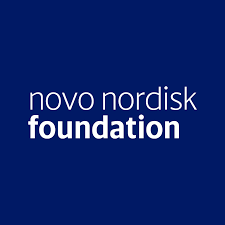 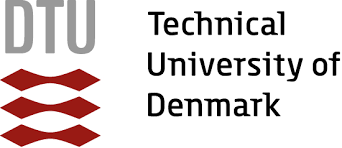 ATV & CLEAN
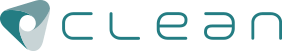 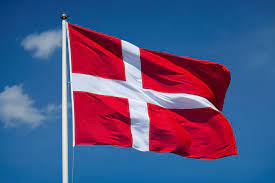 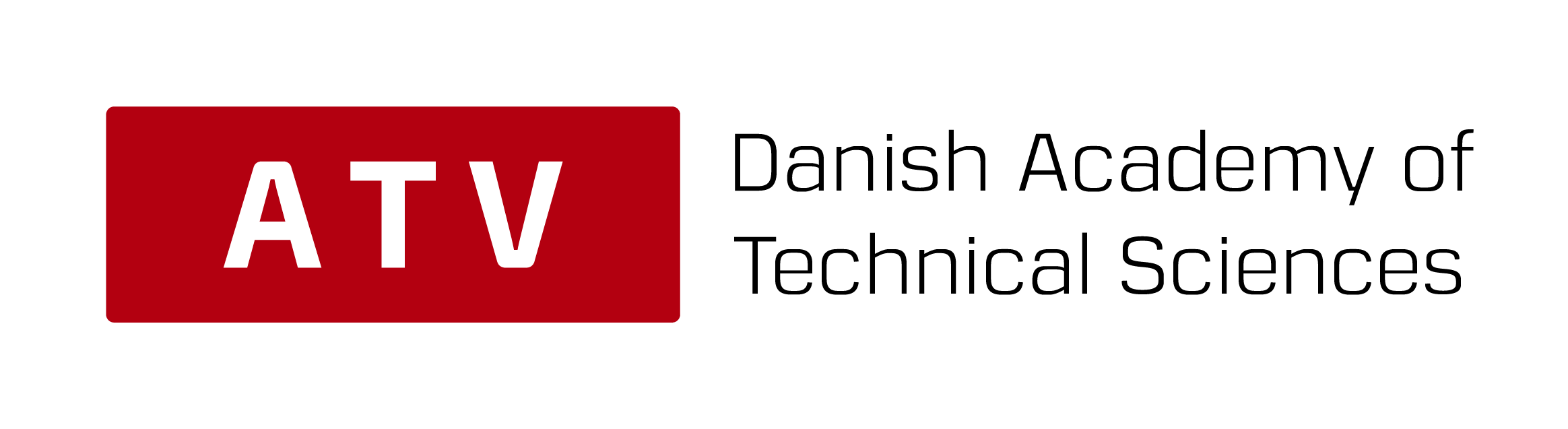 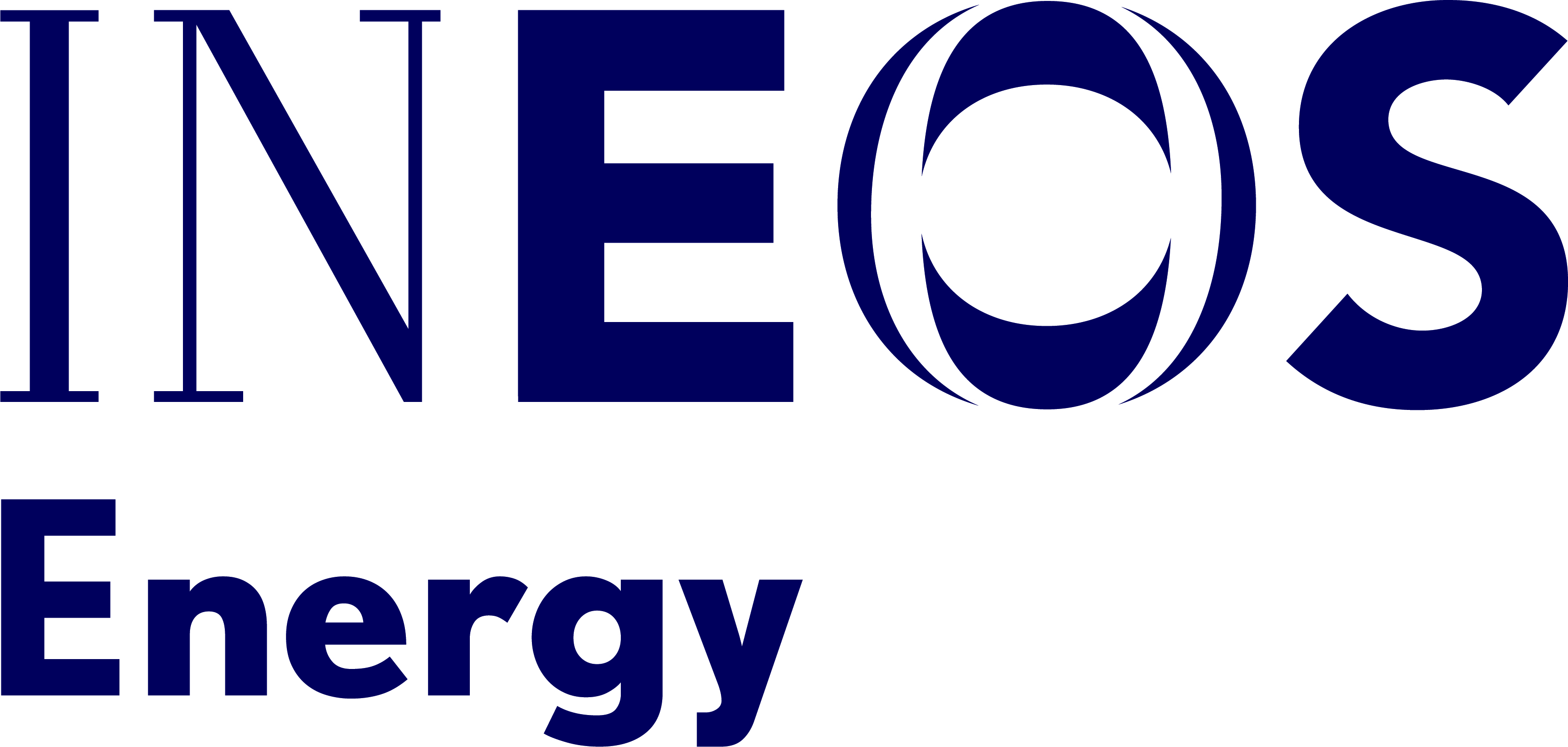 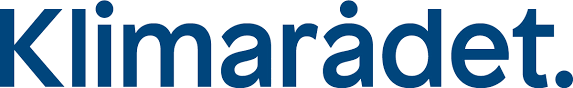 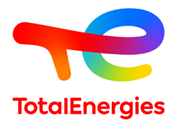 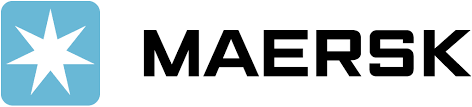 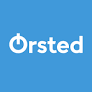 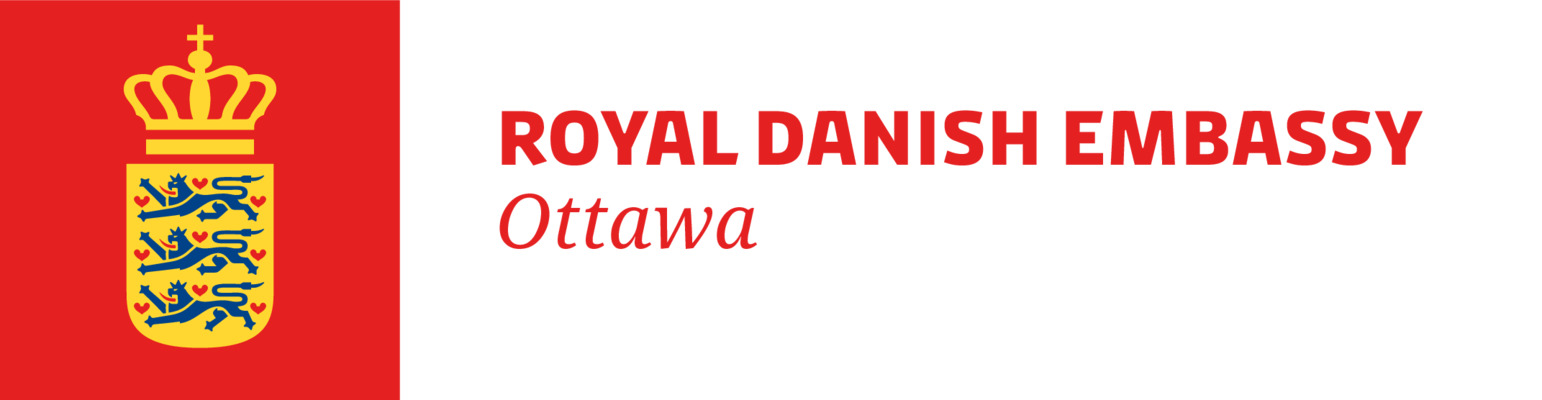 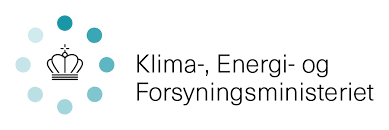 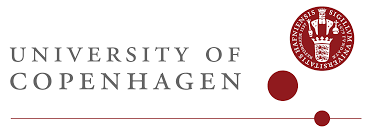 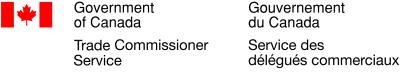 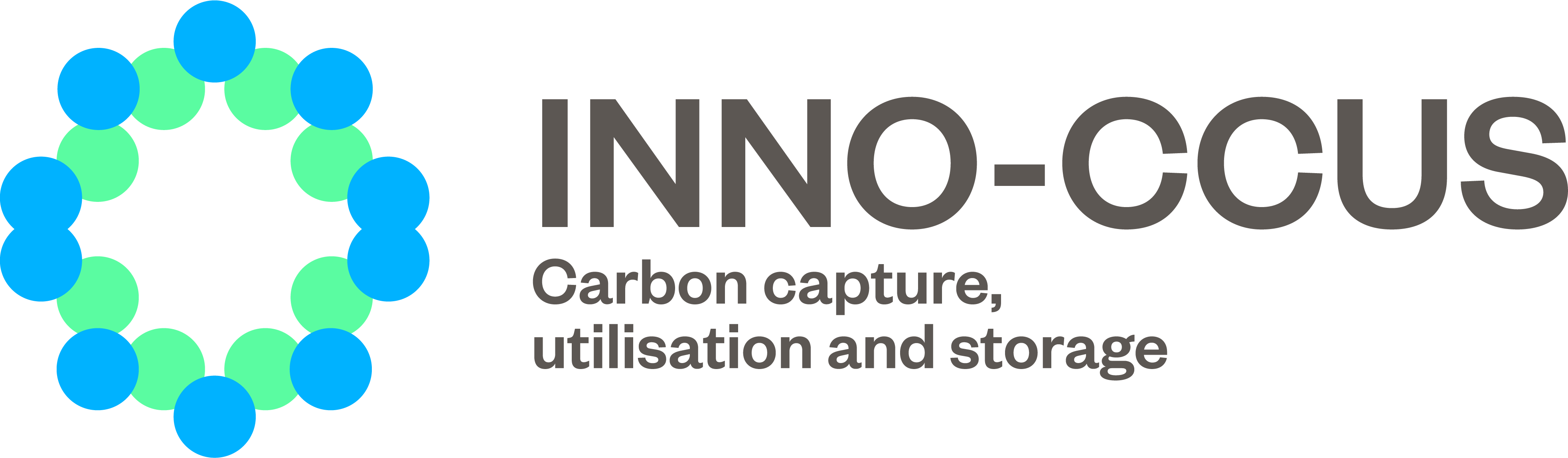 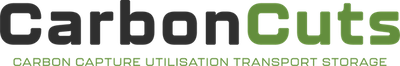 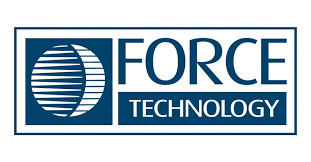 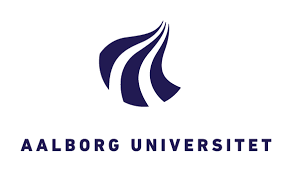 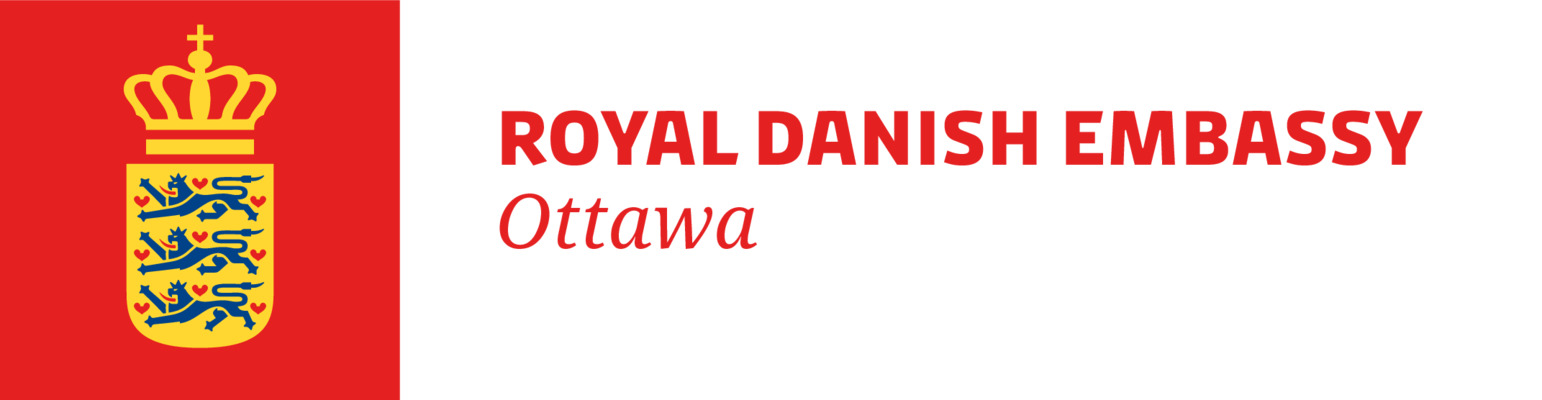 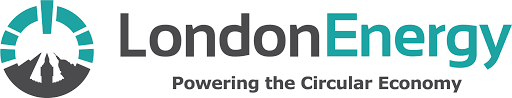 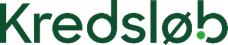 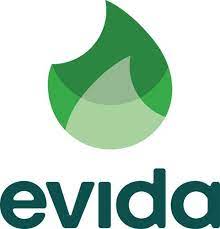 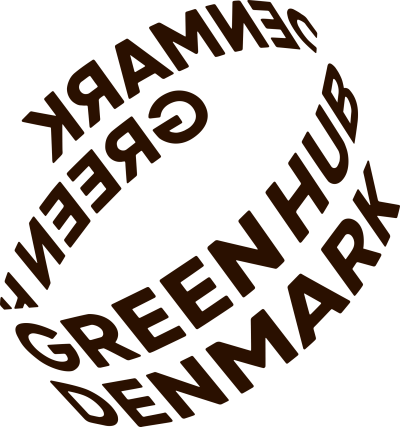 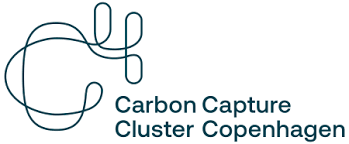 1
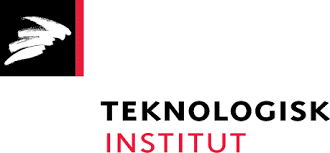 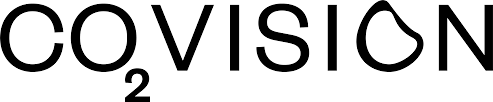 1
Frederikke Kroon/ATV/31-05-2023